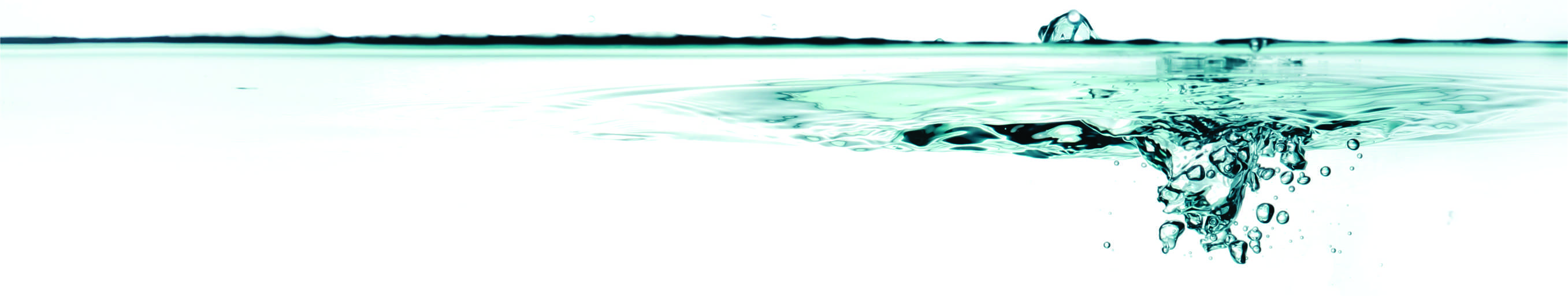 TECNOLOGIA MOBILE E DESCENTRALIZAÇÃO DAS INFORMAÇÕES OPERACIONAIS
Marcelo Madeira Braga Júnior
Formado em tecnico de informatica industrial pelo CEFET-MG, cursando engenharia de controle e automação no centro universitario UNA
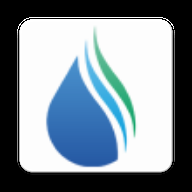 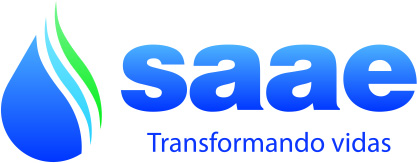 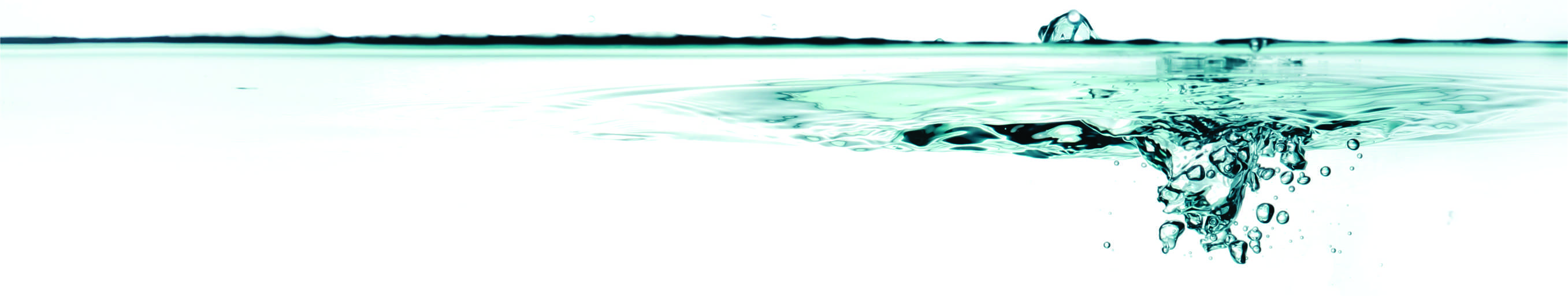 Estações Monitoradas
Reservatórios de água tratada
Elevatórias de Esgoto
Captações
Poços
Casas de bombas
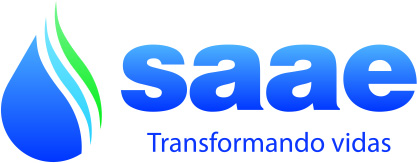 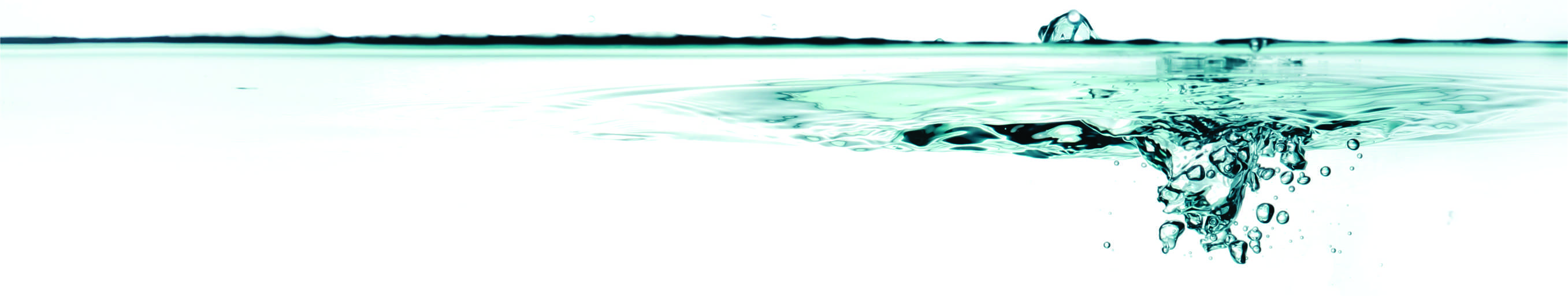 Informações Monitoradas
Nível
Energia
Extravasão
Situação da bomba
Vazão
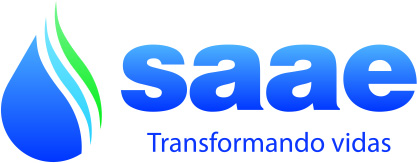 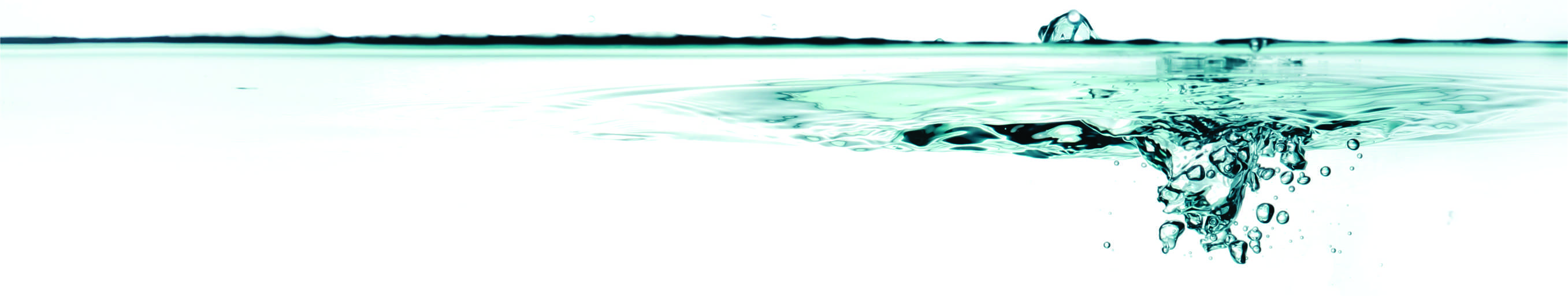 Transmissão das Informações
Radio frequência
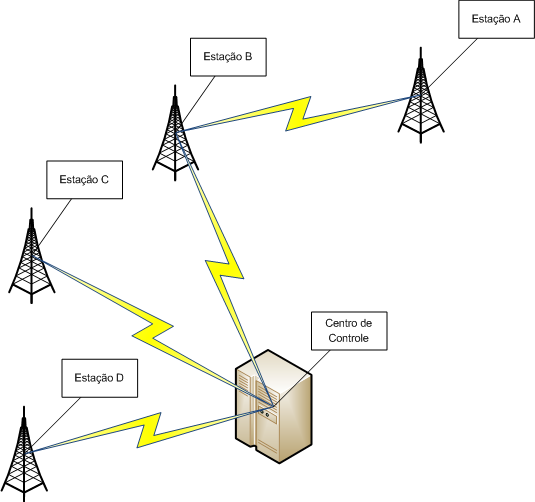 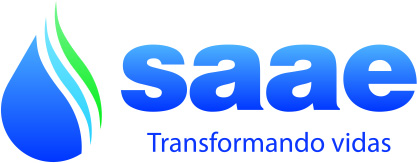 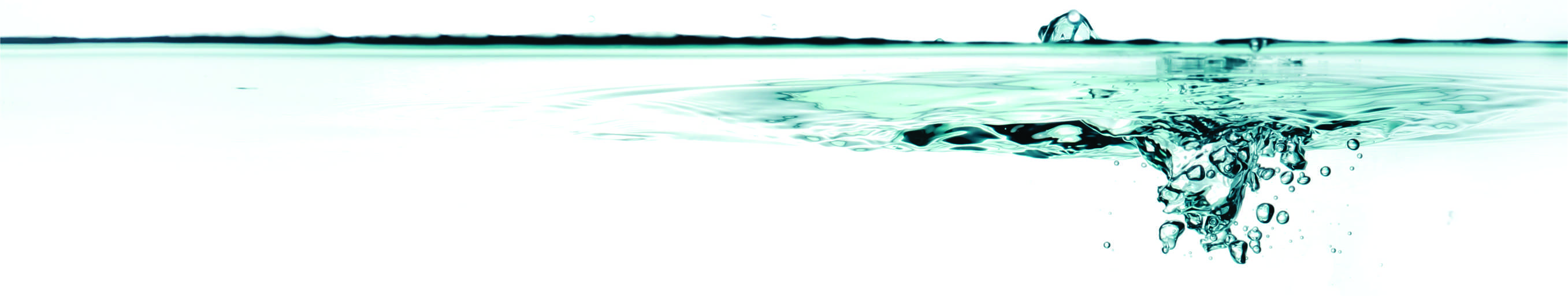 Aplicativo
Desenvolvido para smartphones Android
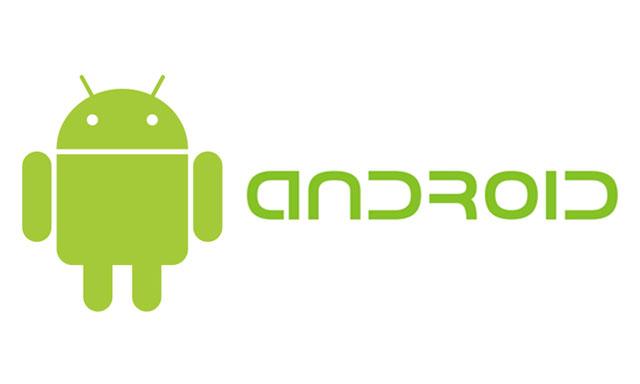 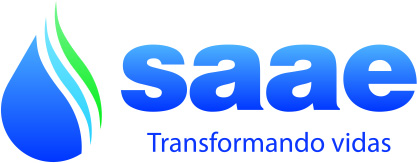 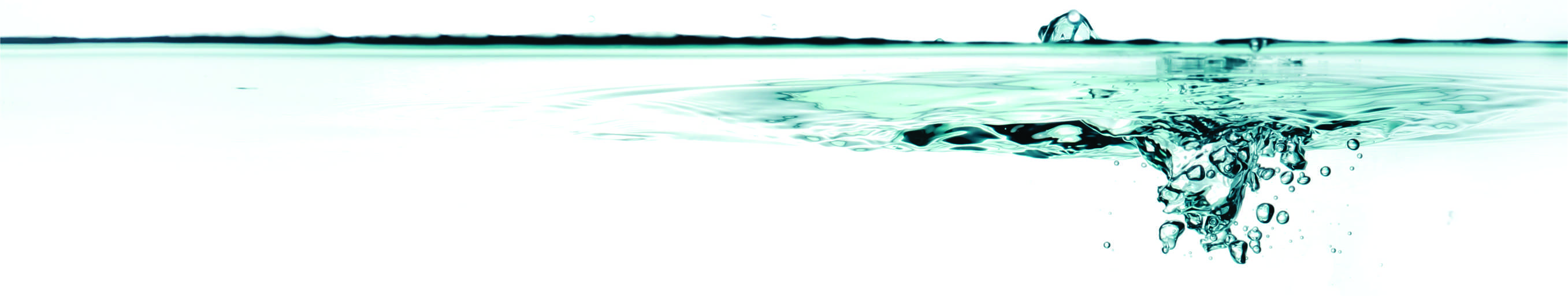 Aplicativo
Integração em tempo real com as informações de supervisão do Centro de Controle
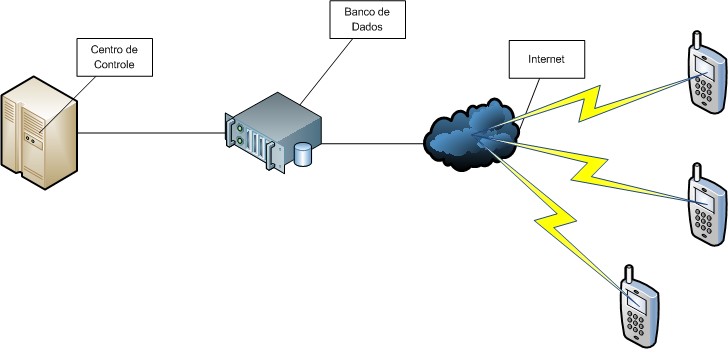 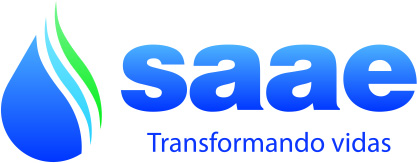 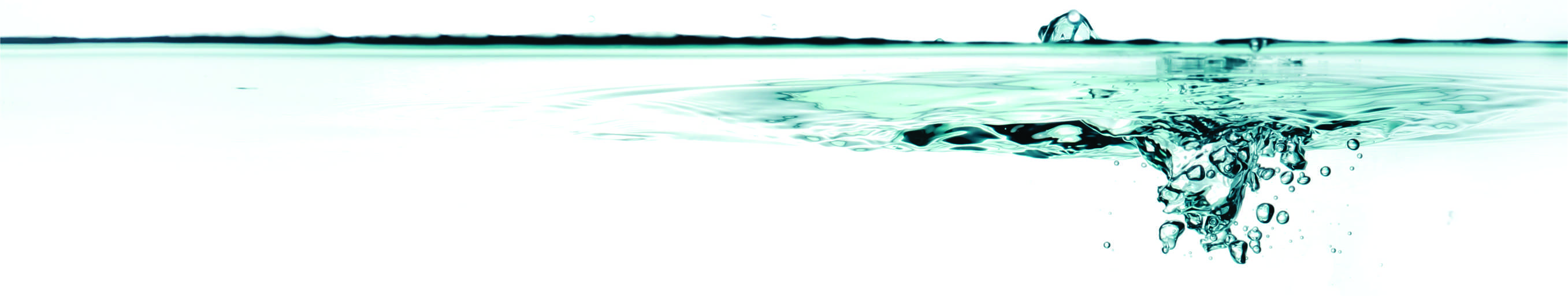 Aplicativo
Utiliza ícones para identificar as informações:
Reservatório agua tratada
Sinal da estação
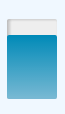 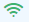 Elevatória de esgoto
Energia na Estação
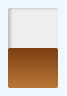 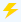 Bomba / Poço / Booster
Medidor de Vazão
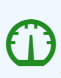 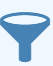 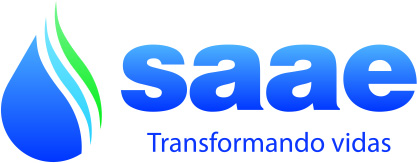 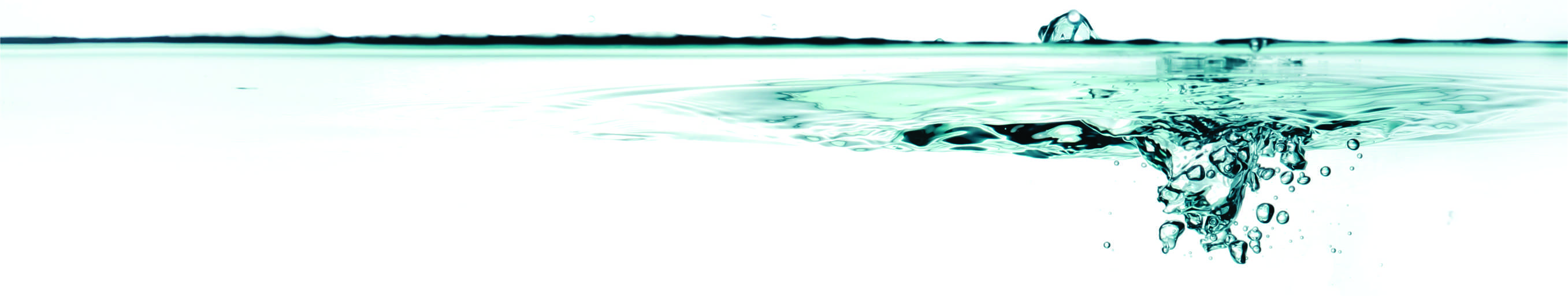 Aplicativo
Reservatório agua tratada
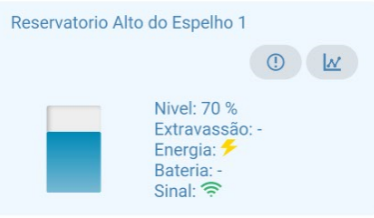 Elevatória de esgoto
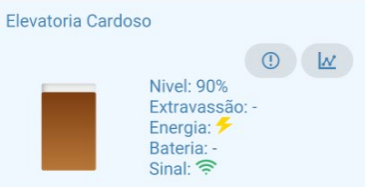 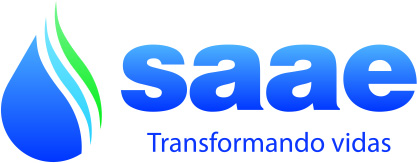 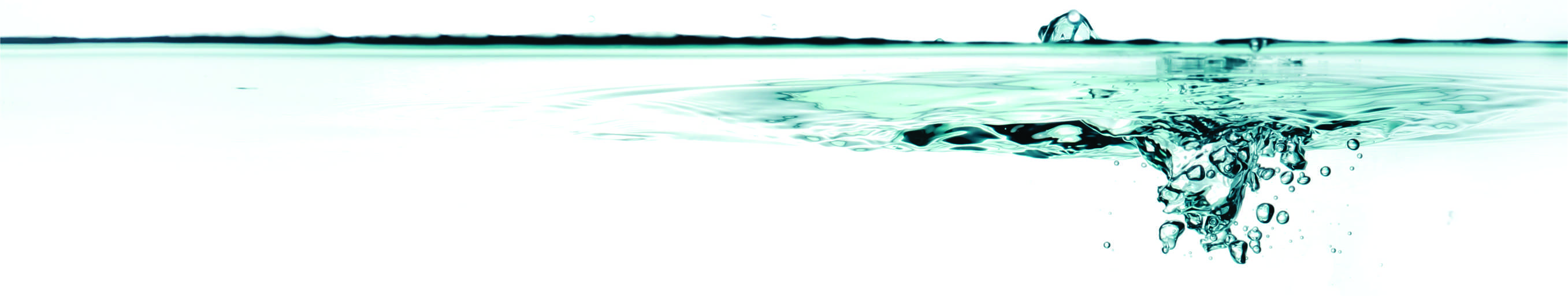 Aplicativo
Medidor de Vazão
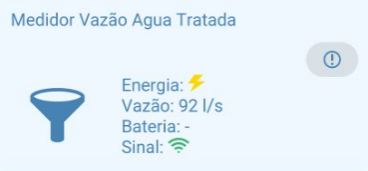 Bomba / Poço / Booster
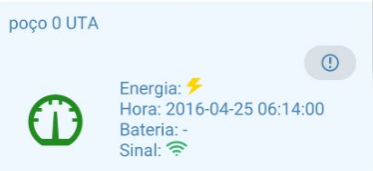 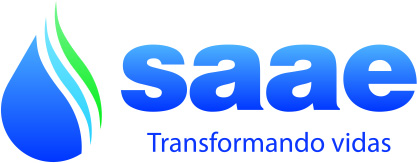 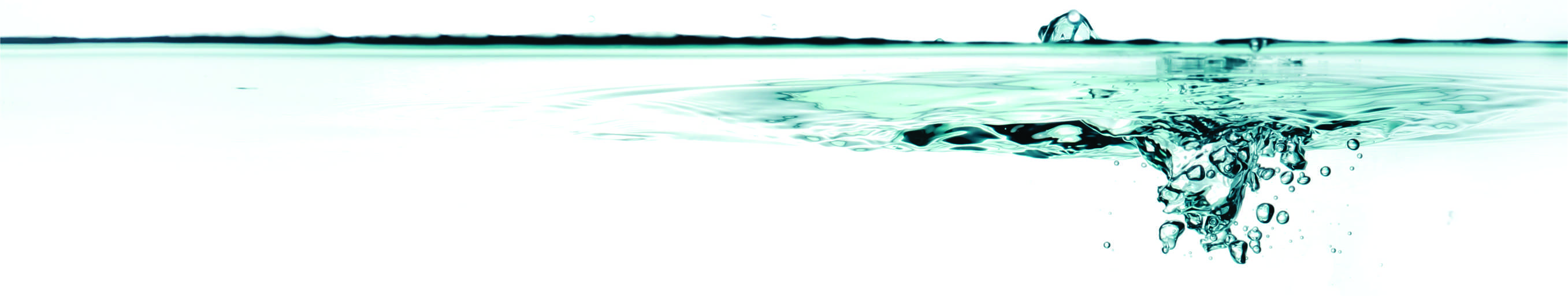 Aplicativo
Gráficos
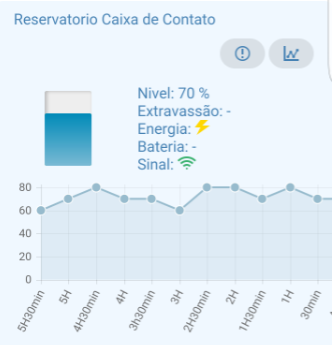 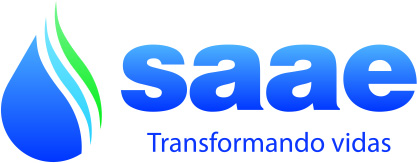 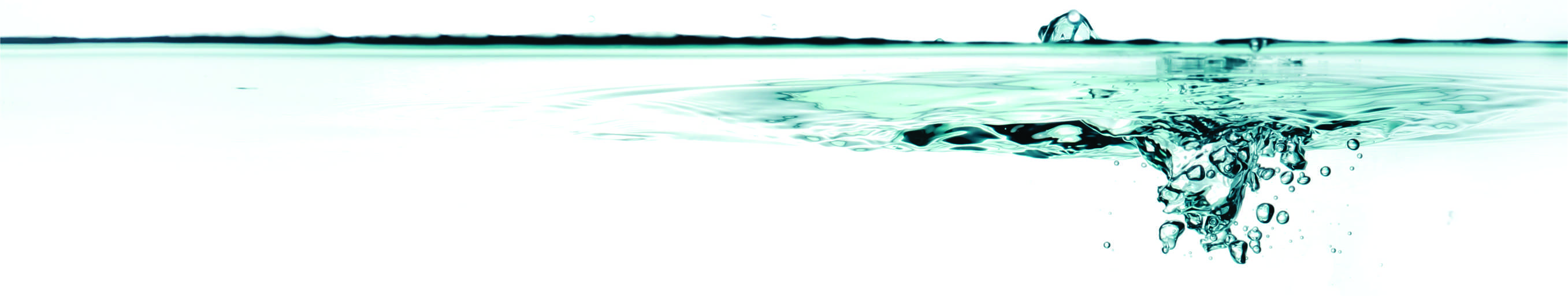 Aplicativo
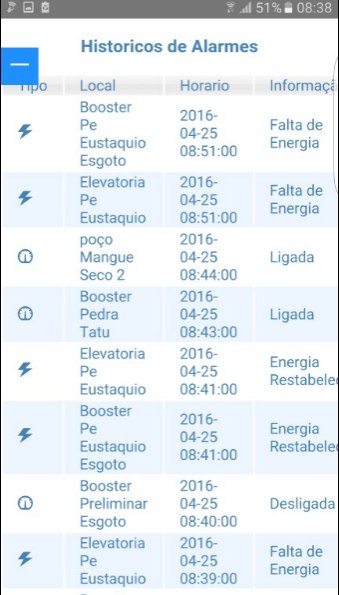 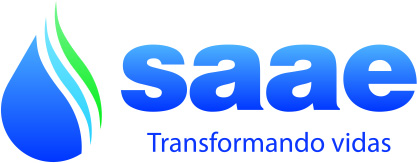 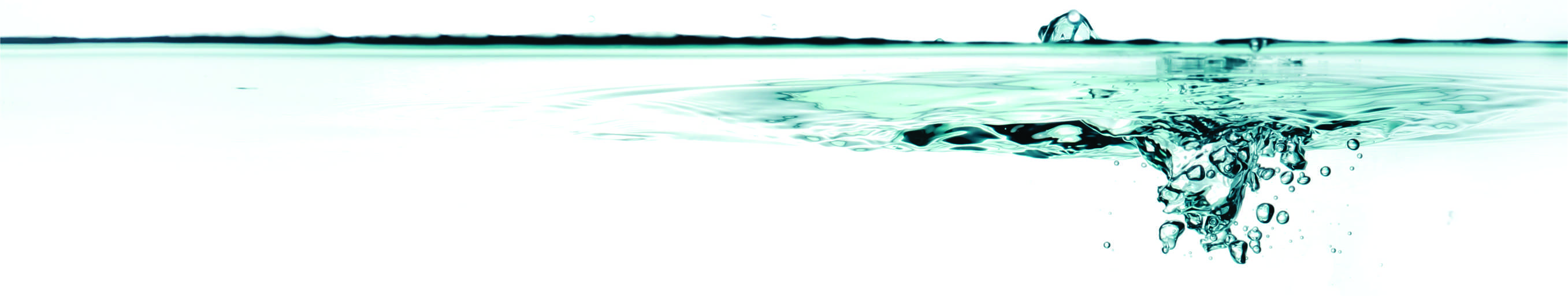 Conclusão
Agilidade na divulgação das informações
Os trabalhos ficara mais dinâmicos e eficazes
Melhor analise do comportamento do sistema
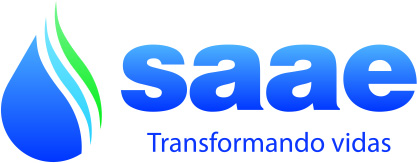 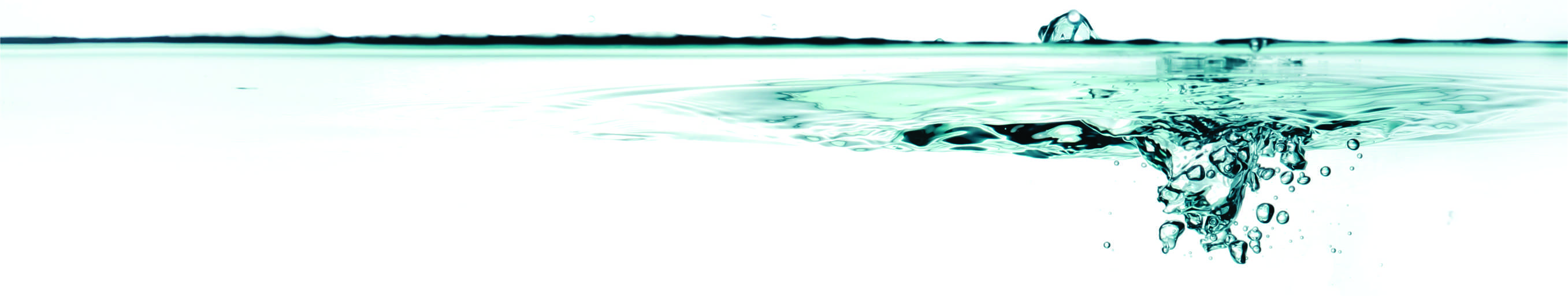 Obrigado
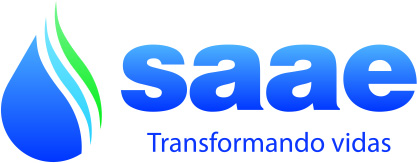